Reduce process water waste by reusing bottle washer effluent
Rinsing water recovery system
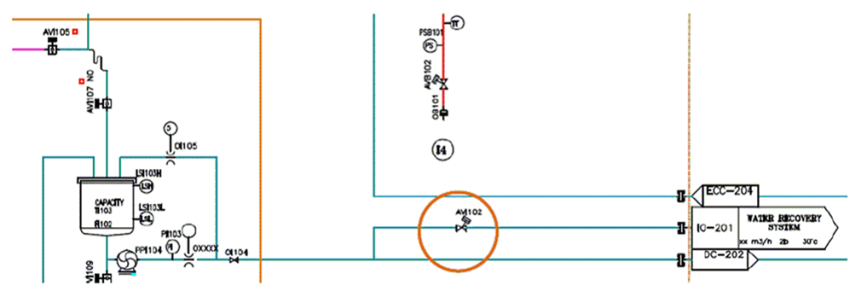 Value: Cost Optimisation, Sustainability
Equipment: Aseptic fillers (FMa)
Catalogue code: SP008